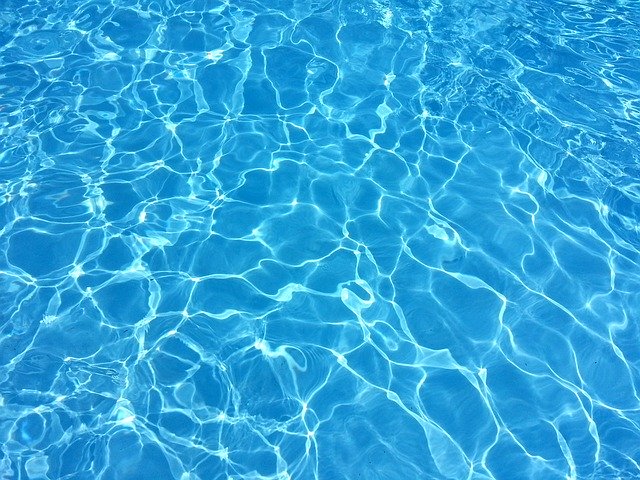 Hello!
Θυμόμαστε τα hobbies!
Κάνουμε κλικ στις εικόνες
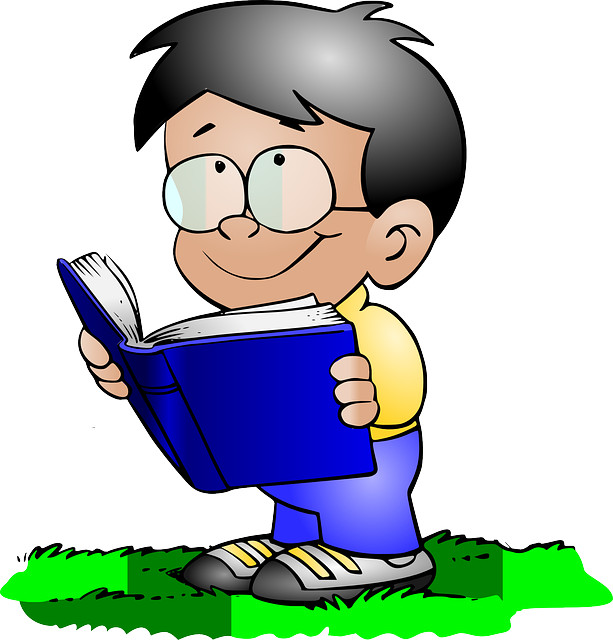 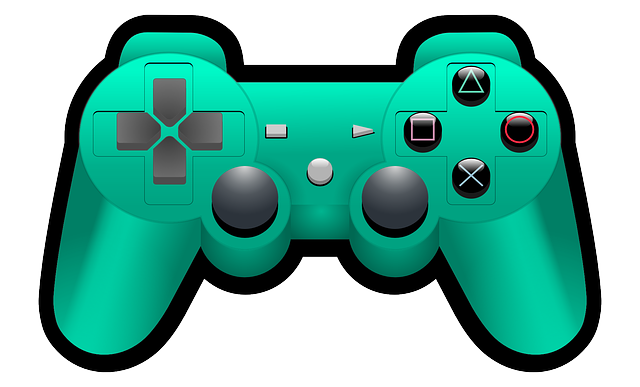 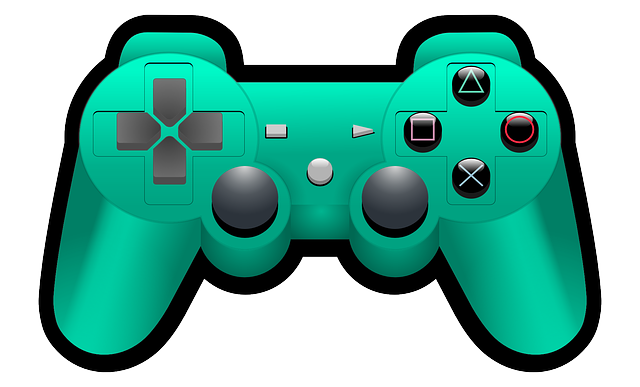 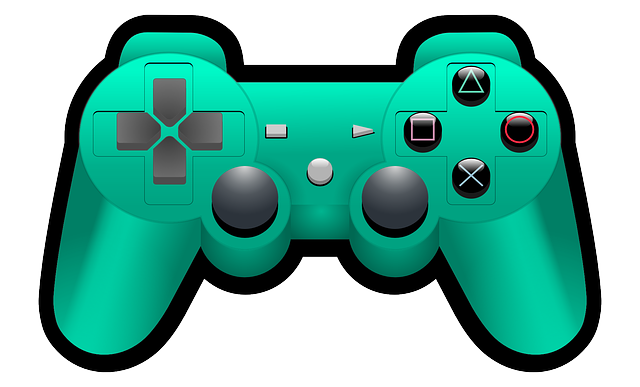